Statistics
&
Sampling
Descriptive Statistics
Descriptive Statistics – Numbers that characterize the central tendency and dispersion of a data set.
Central Tendency
Means, Medians, Modes
Dispersion 
Standard Deviation – The average extent to which a score departs from the mean
Inferential Statistics
Inferential Statistics – The process of using samples to draw conclusions (“inferences”) about populations.
Statistical Significance – An effect (i.e., a trend or a difference-score) that is unlikely to occur just by chance.
Researchers often use the “5% rule”; Outcomes that could occur by chance with a probability less than 5% (p<0.05) are deemed “statistically significant”.
https://en.wikipedia.org/wiki/Statistical_significance#/media/File:NormalDist1.96.png
Inferential Statistics
Wiki on Statistical Significance https://en.wikipedia.org/wiki/Statistical_significance
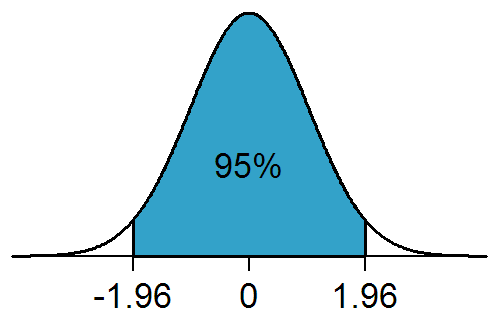 Inferential Statistics
Type 1 Error – False Positive (“False Alarm”)
Alpha Level = Probability of a Type 1 error

Type 2 Error – False Negative (“Miss”)
Beta Level = Probability of a Type 2 error
Populations vs Samples
Population – Every member in a group 	of interest.
Example: All College Students

Sample – A sub-set of a population.
Example: Denison Psychology Students
https://commons.wikimedia.org/wiki/File:Simple_random_sampling.PNG
Populations vs Samples
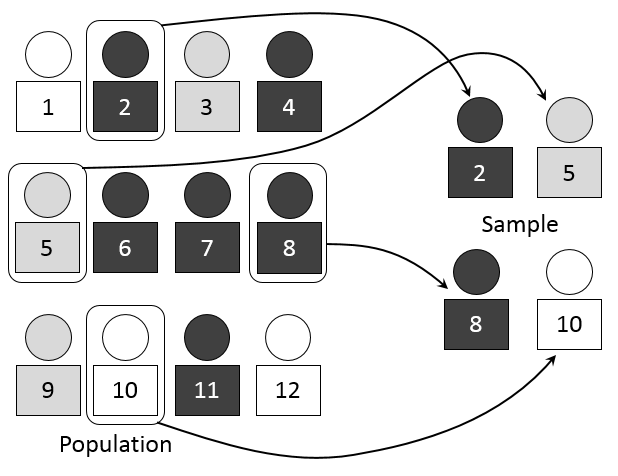 Simple Random Sampling
Sampling Techniques
Random Sampling – A technique for selecting a subset of a population; each member of the population has an equal chance of being selected. 
Random Sampling is preferred 
Convenience Sampling – A technique for selecting a subset of a population; members are selected based on practical matters, like availability.
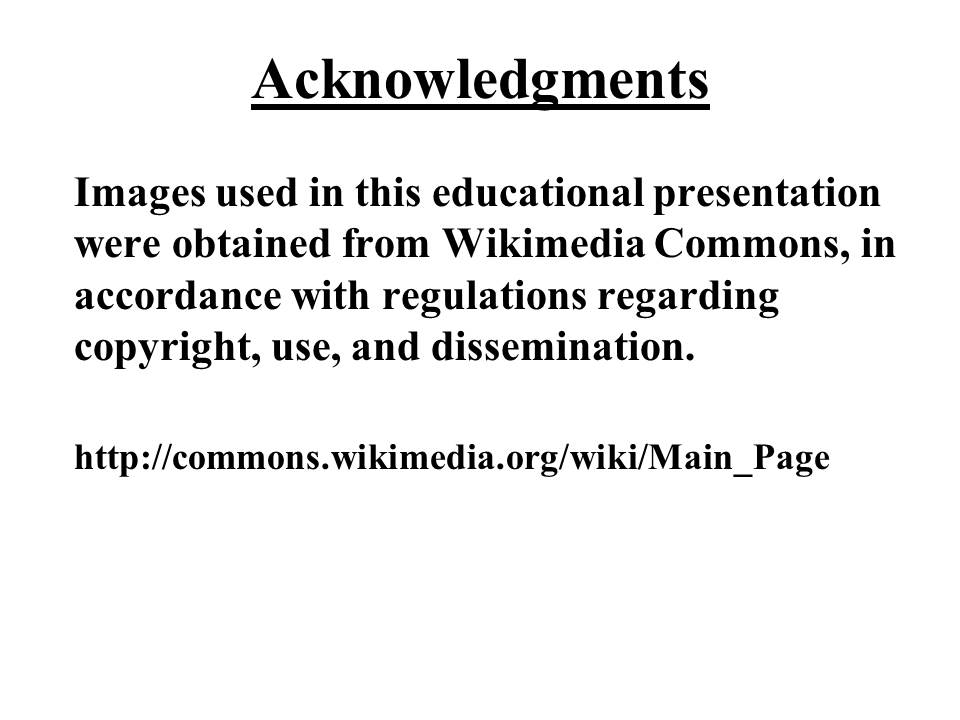